Lecture 20: Casting and Type Conversions
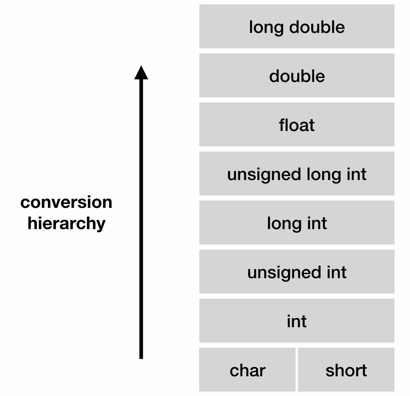 Topics:
Type Checking
Numeric Data
Pointers
Void Pointers
Memory Allocation
Examples
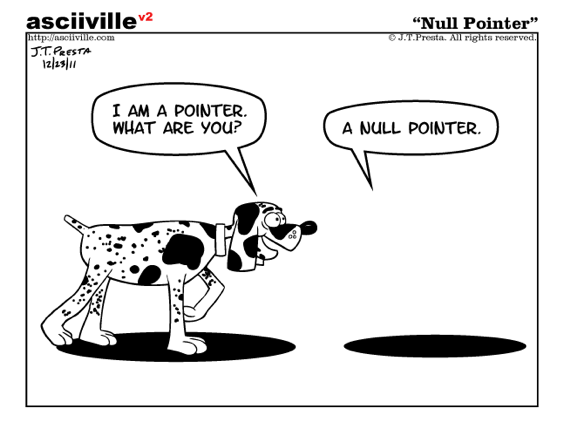 Resources:
TP: Type Casting
FT: Void Pointers
Summary
Pointers: are typed. This means C/C++ knows how many bytes each data type uses and how it should be dereferenced.
Casting: we can convert numeric values and types by using casts (e.g., cast an integer to a float or vice-versa).
Void Pointers: a mechanism provided when you want the compiler to avoid type checking. Often used to write code that works for all types, not just one data type. For example, fprintf uses void pointers.
Portable Code: never assume you know the size of a pointer! Code should adapt to the sizes of data used by the specific machine running the code.
Memory Allocation: some functions use void pointers to allow you to manipulate memory in a type-independent manner (malloc).
Scope: pointers are used to pass data to a function that directly manipulates the value of data (call by reference). Memory allocation done in a function, and returned to the calling program, can often cause a memory leak.